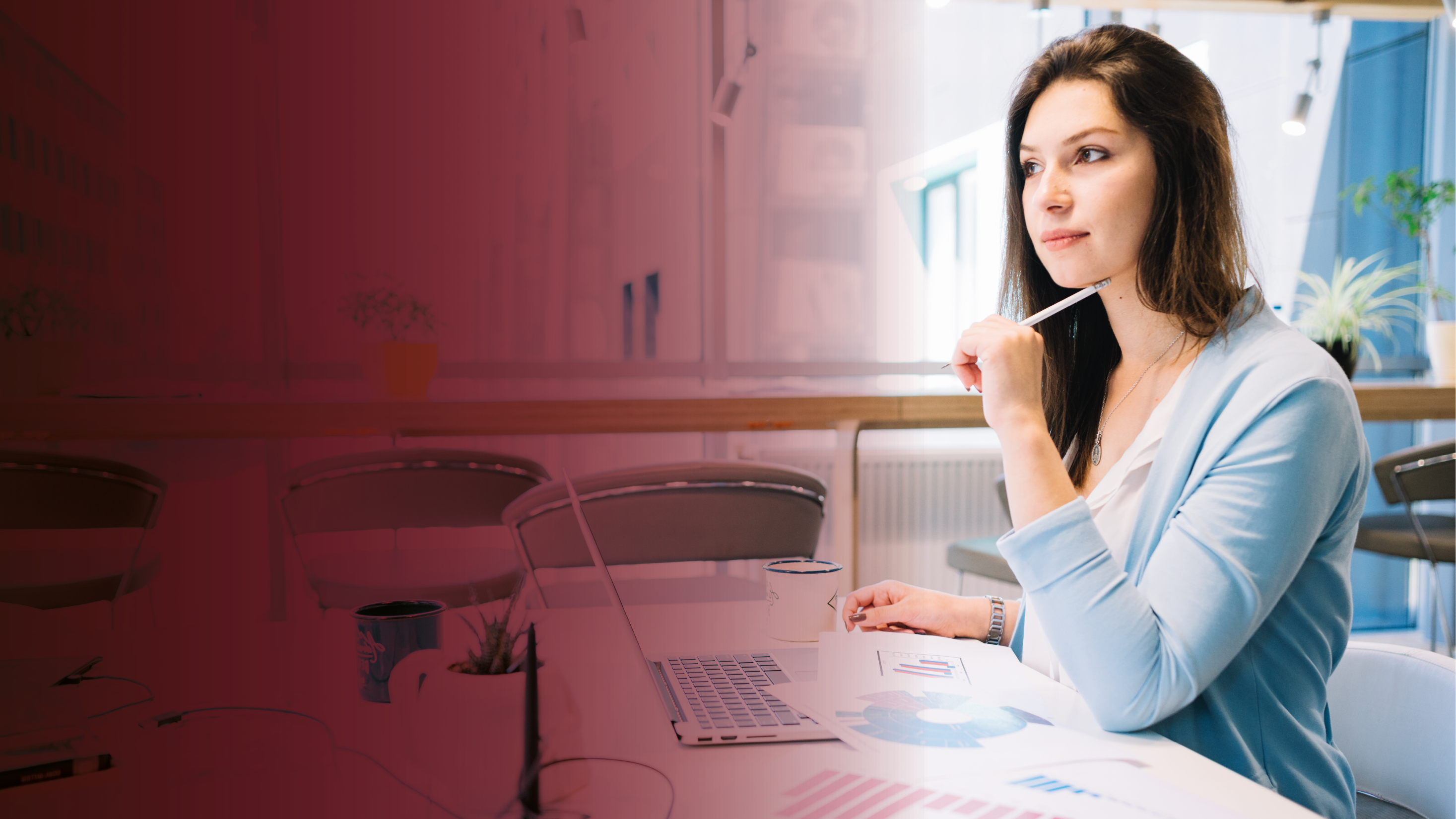 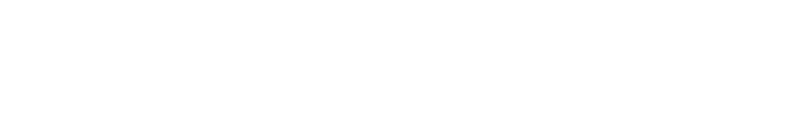 PLANEACIÓN ANUAL
2024
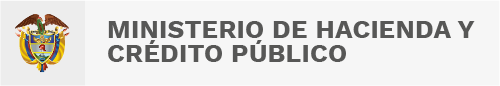 Misión, Visión y Retos
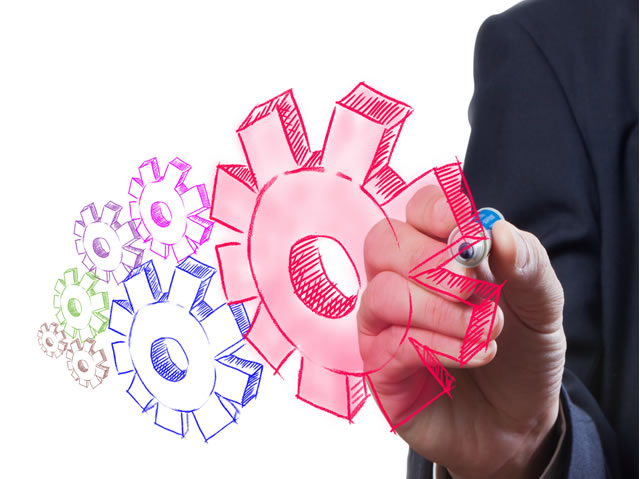 MISIÓN
Contribuir al desarrollo económico y social del país a través de soluciones financieras para la administración y gestión transparente y eficiente de recursos públicos y privados,
mediante la prestación de servicios innovadores y confiables.
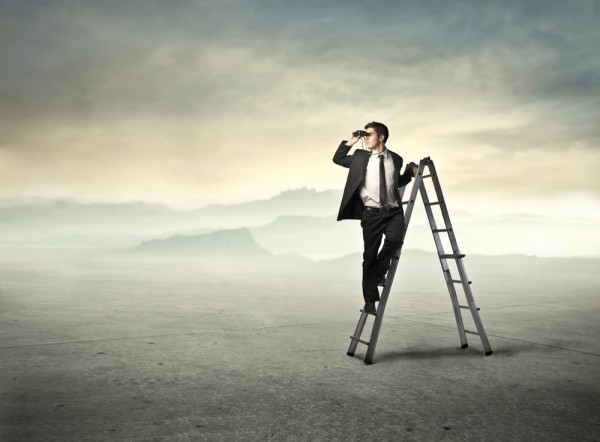 VISIÓN
Al 2025, nos afianzaremos como una fiduciaria socialmente responsable, enfocada en la solución de las necesidades de nuestros clientes a través de servicios fiduciarios innovadores, generando valor para nuestros accionistas y demás grupos de interés y siendo uno de los mejores lugares para trabajar en Colombia
RETOS
Direccionadores para lograr el crecimiento de los Ingresos y los Clientes, y ampliación de la cobertura de los sectores en los que la fiduciaria incursiona.
2025
2024
Mapa Estratégico 2024
8%
32%
12%
25%
23%
11
Mapa Objetivos
2024
100%
CRECIMIENTO SOSTENIBLE
8%
1. Incorporar dentro de la gestión mejores prácticas que reflejen el compromiso corporativo con el bienestar de los grupos de interés
50%
50%
32%
FINANCIERA
2. Garantizar la rentabilidad generando valor
3. Incrementar la eficiencia operativa
55%
45%
23%
5. Evaluar la experiencia ofrecida por la 
fiduciaria
CLIENTE, PRODUCTO Y MERCADO
4. Fortalecer la participación en el mercado de la Fiduciaria
30%
15%
40%
9. Contar con una gestión integral de riesgos que minimice la materialización de eventos que afecten negativamente el  patrimonio, la reputación o la estructura de costos  eficientes de la Sociedad de acuerdo con el apetito de Riesgos declarado
8. Gestionar las  comunicaciones de la entidad con miras al posicionamiento de marca
15%
6. Ejecutar con oportunidad, calidad y eficiencia los proyectos foco de la entidad
25%
7. . Mantener los resultados en calificaciones de riesgo
FORTALECIMIENTO INSTITUCIONAL
60%
40%
12%
11. Fomentar un ambiente laboral que promueva la motivación, el trabajo en equipo, la comunicación efectiva y el sentido de pertenencia
10. Asegurar el talento humano competente, enfocado en una cultura fundamentada en los valores institucionales
APRENDIZAJE Y CULTURA